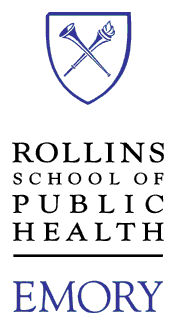 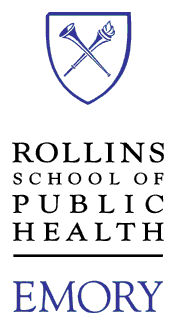 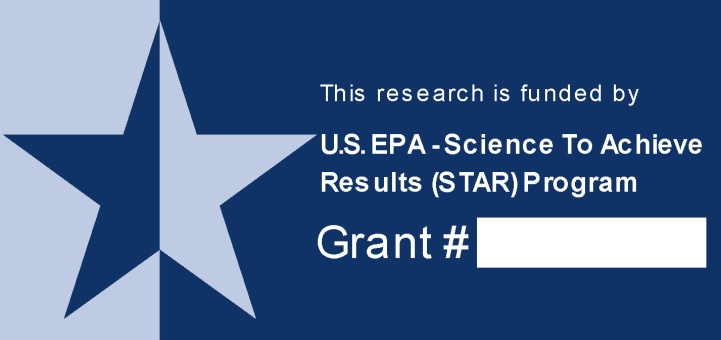 R834799
Comparison of Two Downscaling Techniques
Going from 12-km to 250-m resolution
Josephine Bates1, Audrey Flak2, Howard Chang2, Heather Holmes3, David Lavoue1, Mitchel Klein2, Matthew Strickland2, Lyndsey Darrow2, James Mulholland1, Armistead Russell1
1Georgia Institute of Technology   2 Emory University  3 University of Nevada, Reno
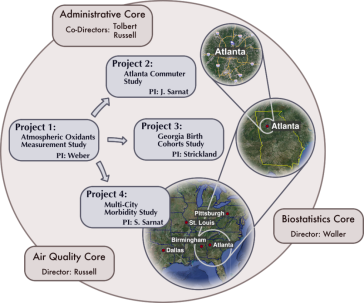 SCAPE
2
Motivation
<0.35
0.35 – 0.6
0.6 – 0.8
0.8 – 1.0
Epidemiologic data for population-based studies available at a finer spatial resolution than air quality data
1.0 – 1.3
Health Data (~25,000 points)
12-km Average (99 cells)
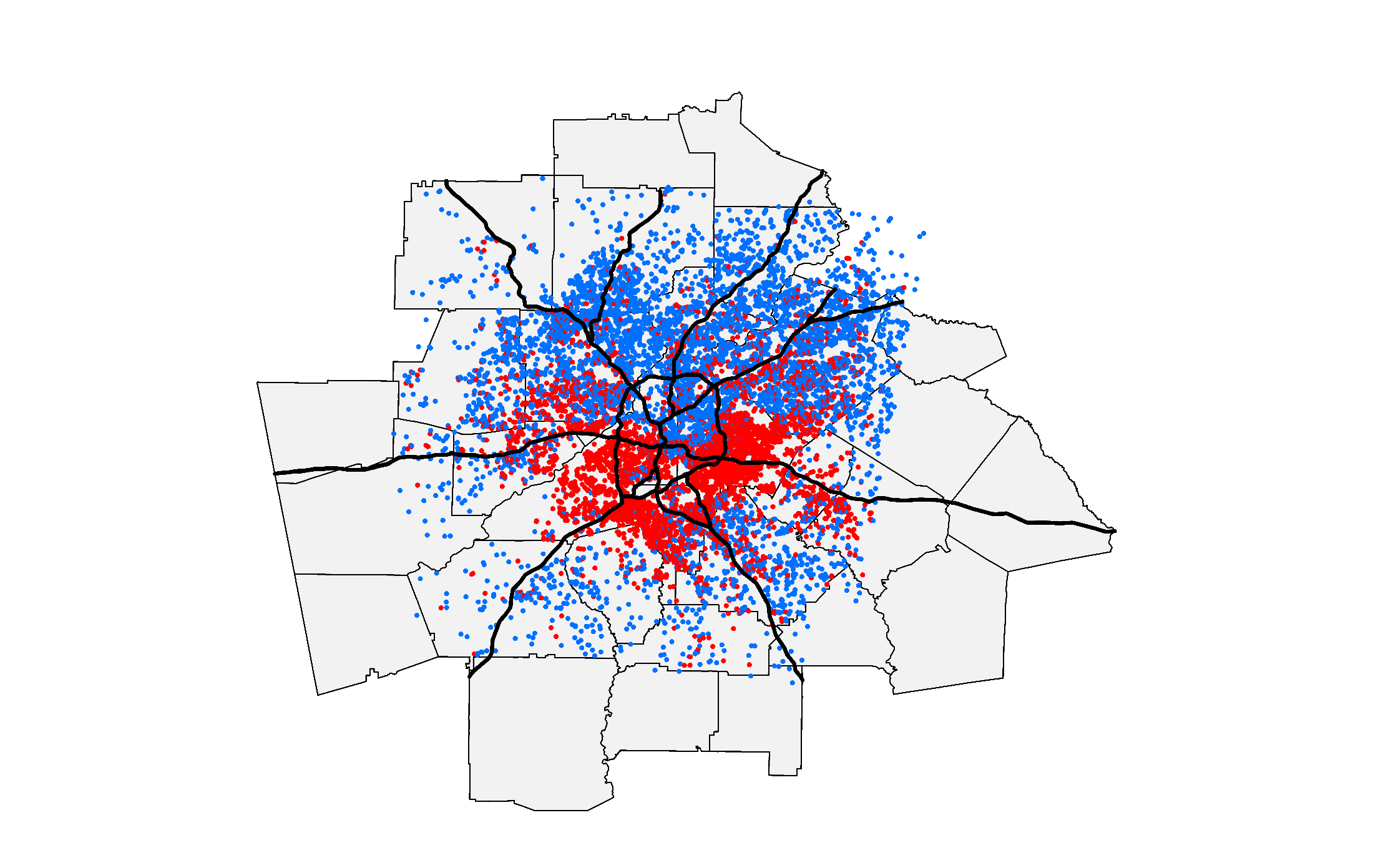 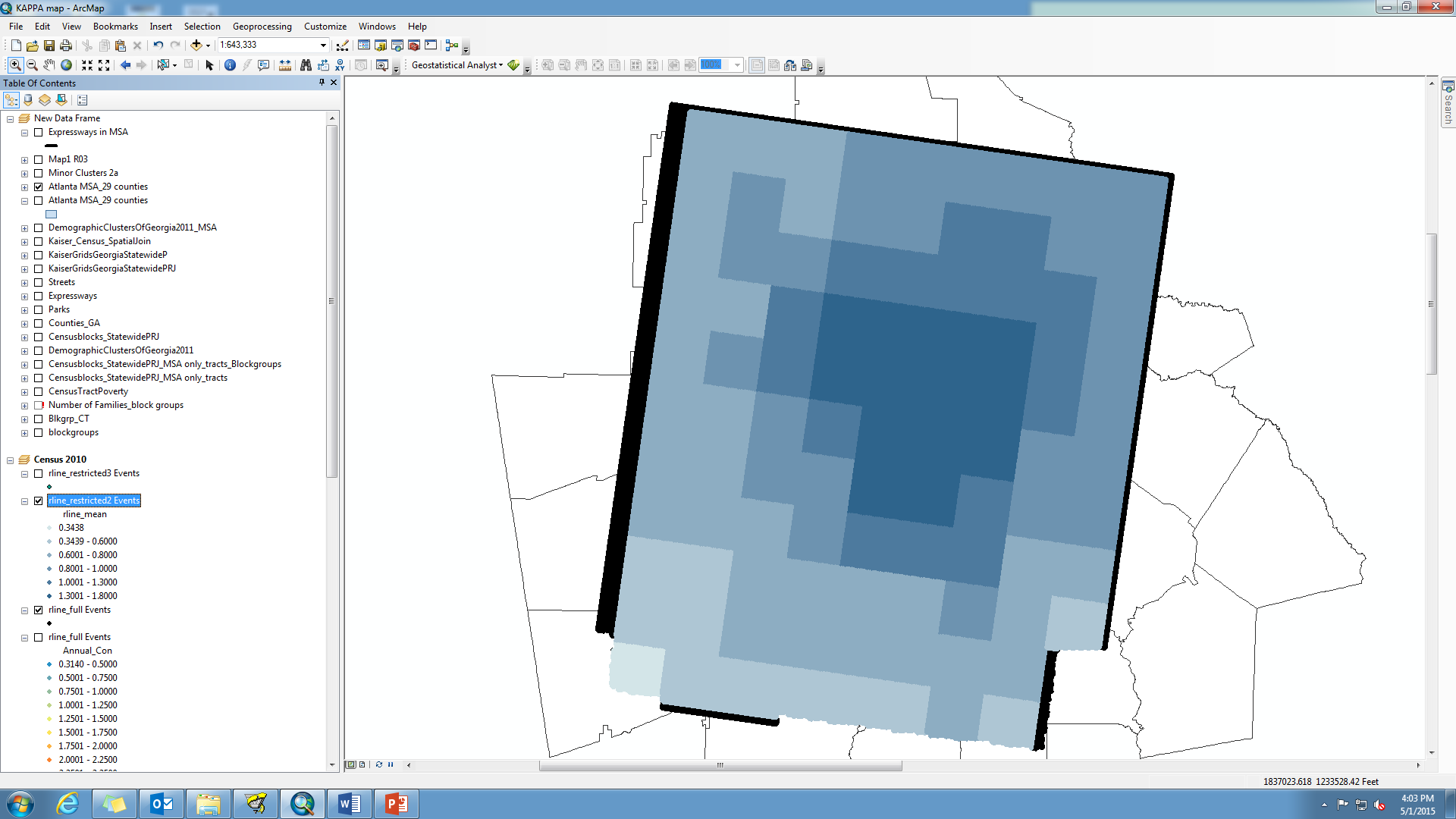 Sites of homes for health study
1.3 – 1.6
3
Goal
Goal: Develop a method for estimating daily exposure estimates at 250-m grid resolution using 12-km CMAQ data for a birth cohort study

Two approaches:

Bayesian Statistical Downscaler

CTM - Dispersion Model Fusion
4
Approach 1
Bayesian Statistical Downscaler
5
Inputs
SPATIAL AND TEMPORAL PREDICTORS

Daily CMAQ PM2.5 for 2005
CDC National Environmental Public Health Tracking Network, v4.7, CB05, 24 vertical layers, 2002 NEI, MM5, 12-km Eastern United States
Daily or every 3-day monitor data PM2.5 for 2005

LAND USE  AND METEOROLOGICAL VARIABLES

Daily average temperature & wind speed for 2005
 WRF v3.3.1, 13 vertical layers, Pleim-Xiu land surface model

2011 annually-averaged Atlanta Regional Commission (ARC) roadway emissions or Research Line (R-LINE) dispersion model concentration estimates (assume 2011 data apply to each year)
6
Inputs
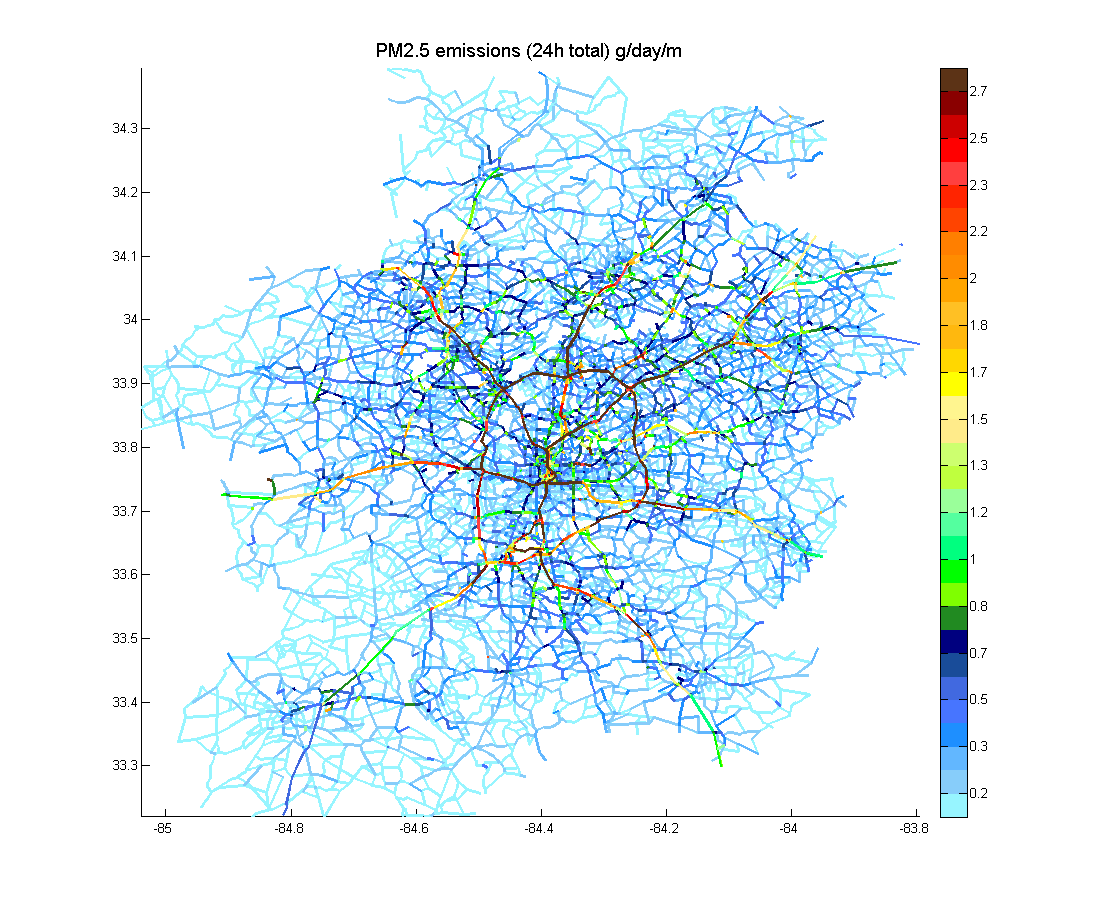 2011 ARC Emissions

Link-based emissions
in g/day/m provided by the
Atlanta Regional Commission
7
Inputs
R-LINE is a line-source dispersion model for near-surface releases developed by the EPA

ΔPM2.5 = 10 [0.32*log(RLINE_PM2.5) - 0.05)


We adjusted the R-LINE estimates using a three-step process
	1. Fit R-LINE estimates to Chemical Mass Balance (CMB) 	vehicle source estimates
	2. Fit R-LINE estimates to monitor values (after 	subtracting out background PM2.5)
	3. Average the coefficients from each fit
Xinxin Zhai, et al. “Comparison and calibration of Research-Line (RLINE) model results with measurement-based and CMAQ-based source impacts” , 14th Annual CMAS Conference. Chapel Hill, NC. 2015
8
Method (Bayesian Statistical Downscaler)
PM (s,t) = αo(s,t) + α1(s,t)*AQ(s,t) + ε(s,t)

Additive bias:   αo(s,t)  = βo(s) + βo(t) + 𝛾oZo

Multiplicative bias:   α1(s,t)  = β1(s) + β1(t) + 𝛾1Z1



PM = point-level measurements (PM2.5 observations)
AQ = gridded air quality data (CMAQ replaced aerosol optical depth (AOD)
Z = land use and meteorology (Temp, WS, ARC or R-LINE)
ε = residual errors
Chang et al. (2013), Calibrating MODIS aerosol optical depth for predicting daily PM2.5 concentrations via statistical downscaling, Journal of Exposure Science and Environmental Epidemiology, 24, 398-404.
9
2005 Annually-Averaged Estimates
*only health study sites
ARC Emissions
R-LINE concentrations
ARC +  Obs
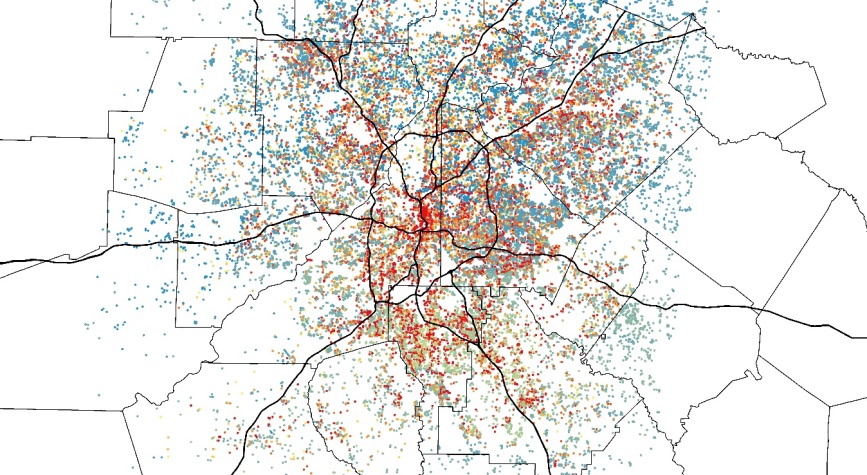 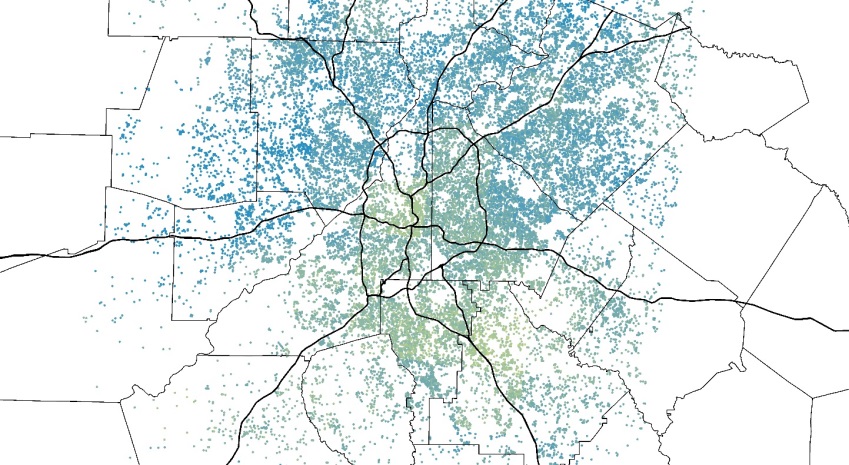 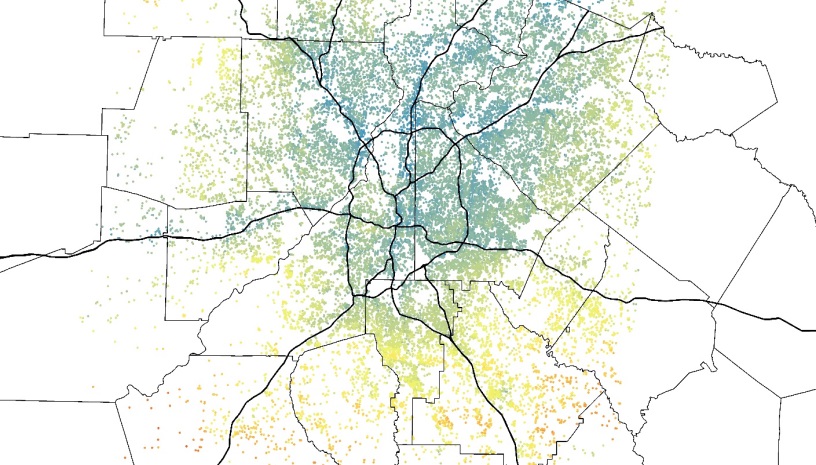 < 16.0
16.0 - 18.0
18.0 - 20.0
> 20.0
μg/m3
Mean (SD) = 16.8 (0.9)
Mean (SD) = 17.7 (3.0)
Mean (SD) = 15.7 (0.6)
μg/m3
μg/m3
μg/m3
10
2005 Annually-Averaged Estimates
*only health study sites
ARC Emissions
R-LINE concentrations
ARC +  Obs
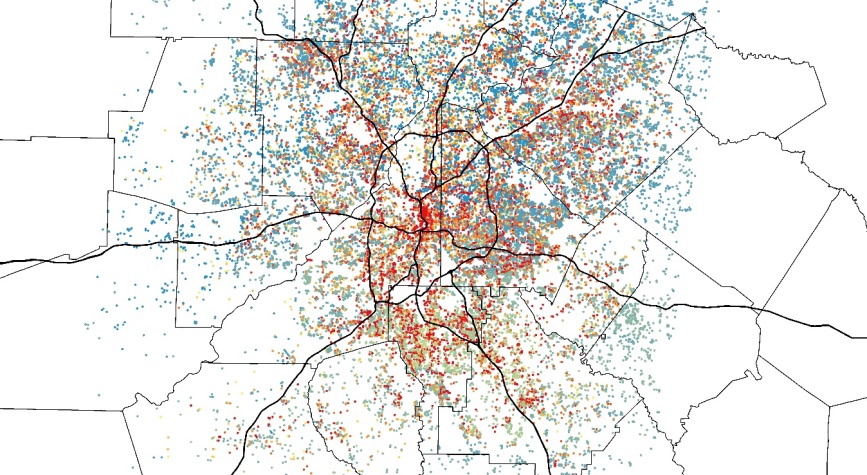 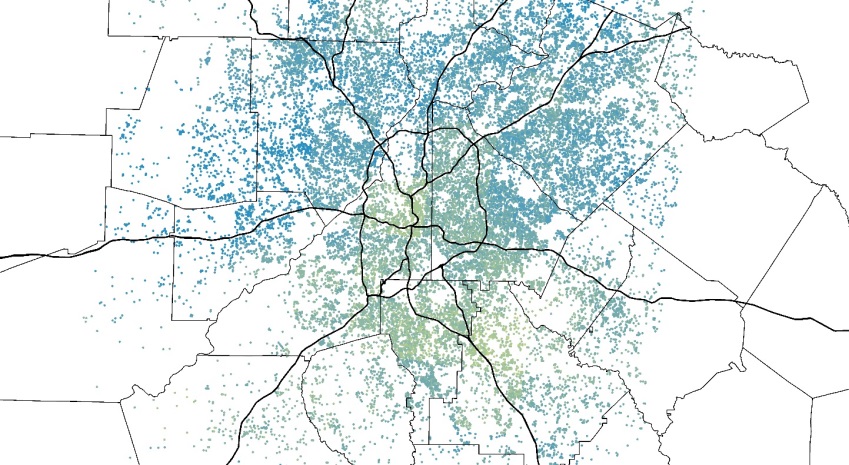 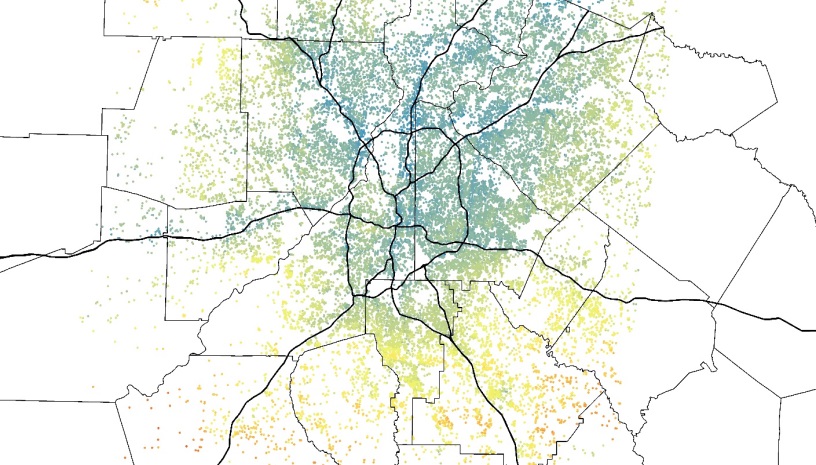 < 16.0
16.0 - 18.0
18.0 - 20.0
> 20.0
μg/m3
Mean (SD) = 16.8 (0.9)
Mean (SD) = 17.7 (3.0)
Mean (SD) = 15.7 (0.6)
μg/m3
μg/m3
μg/m3
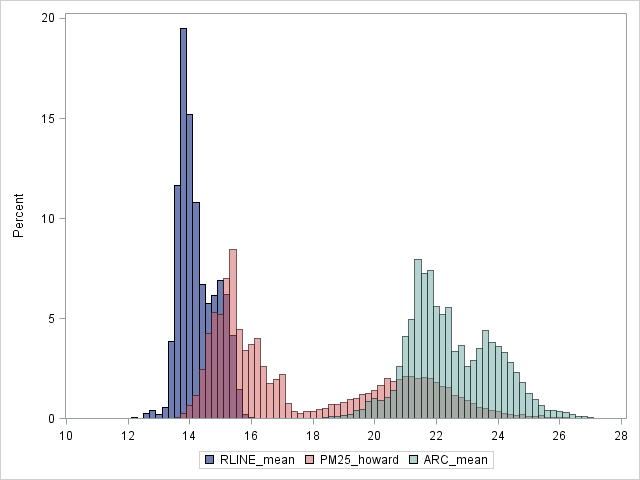 ARC
Monitors not capturing full spatial distribution of Atlanta (adding 12% more data at a rural site changes results)

High temporal correlations (0.8-0.9) and low spatial correlations (0-0.3) imply issues with ARC/R-LINE input

Different results for ARC and R-LINE inputs
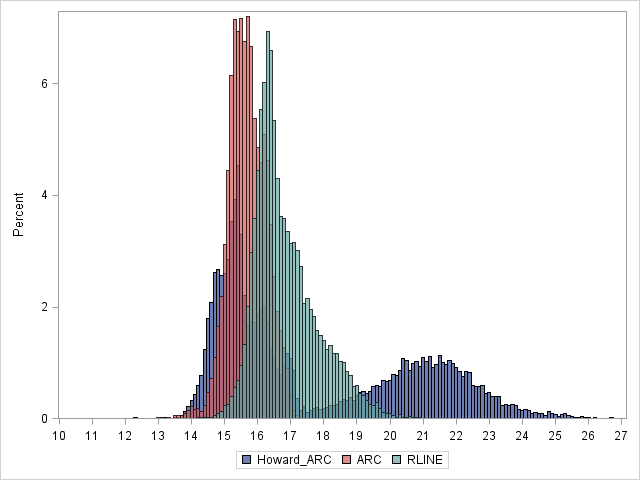 ARC + obs
Percent of grid cells
RLINE
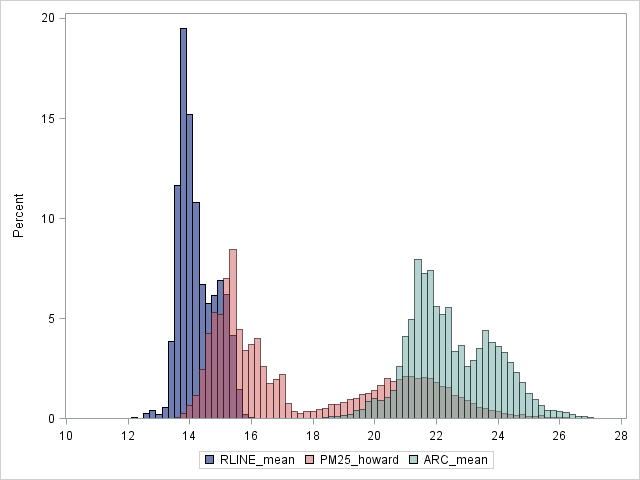 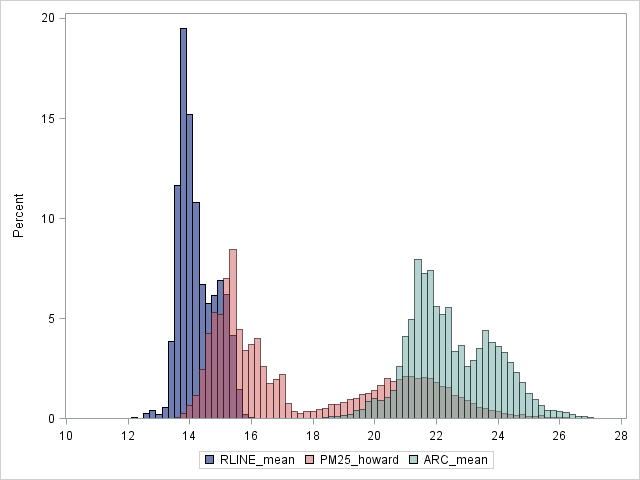 PM2.5 Annual Average Estimates
11
Issues with Spatial Gradients
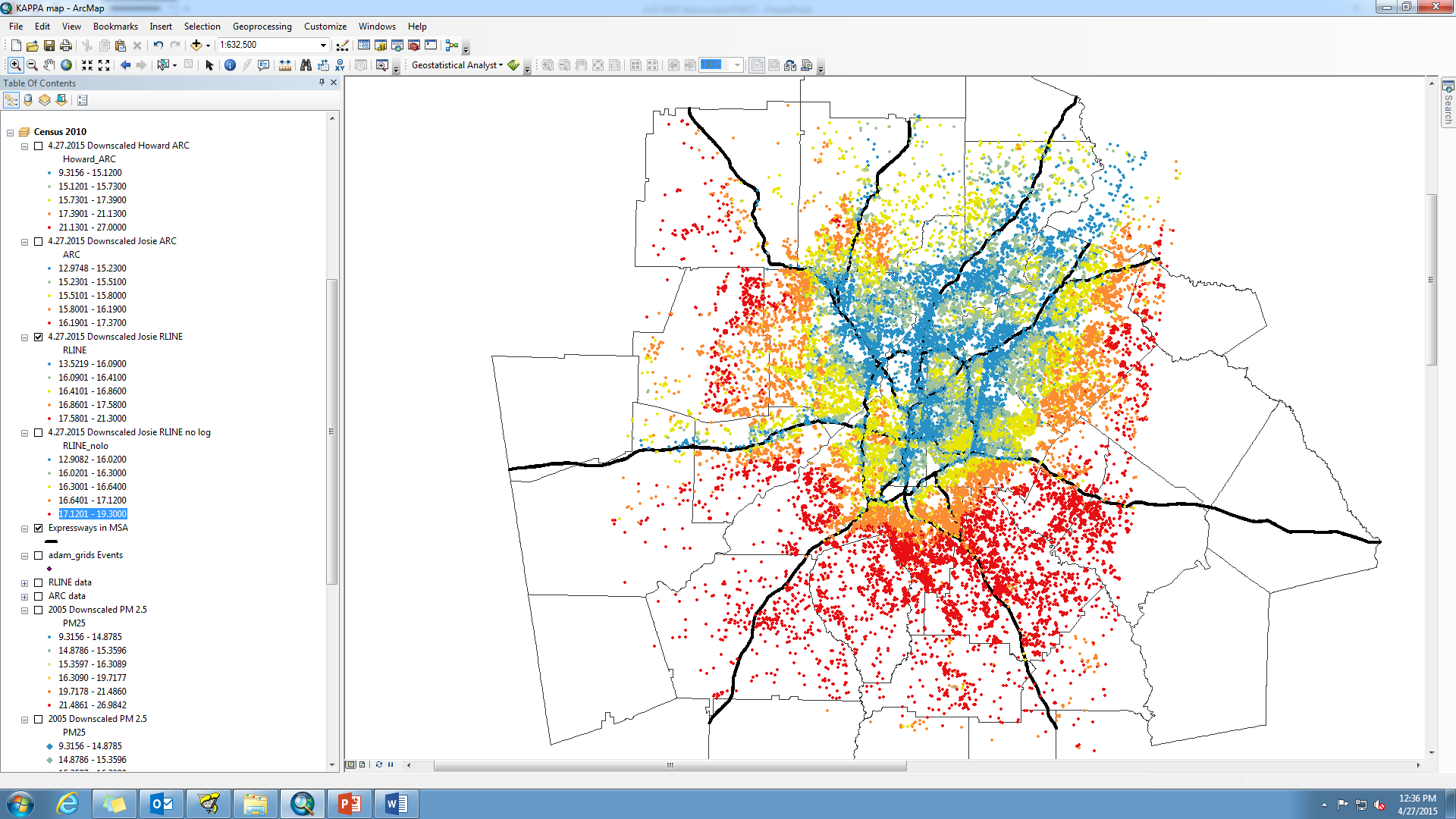 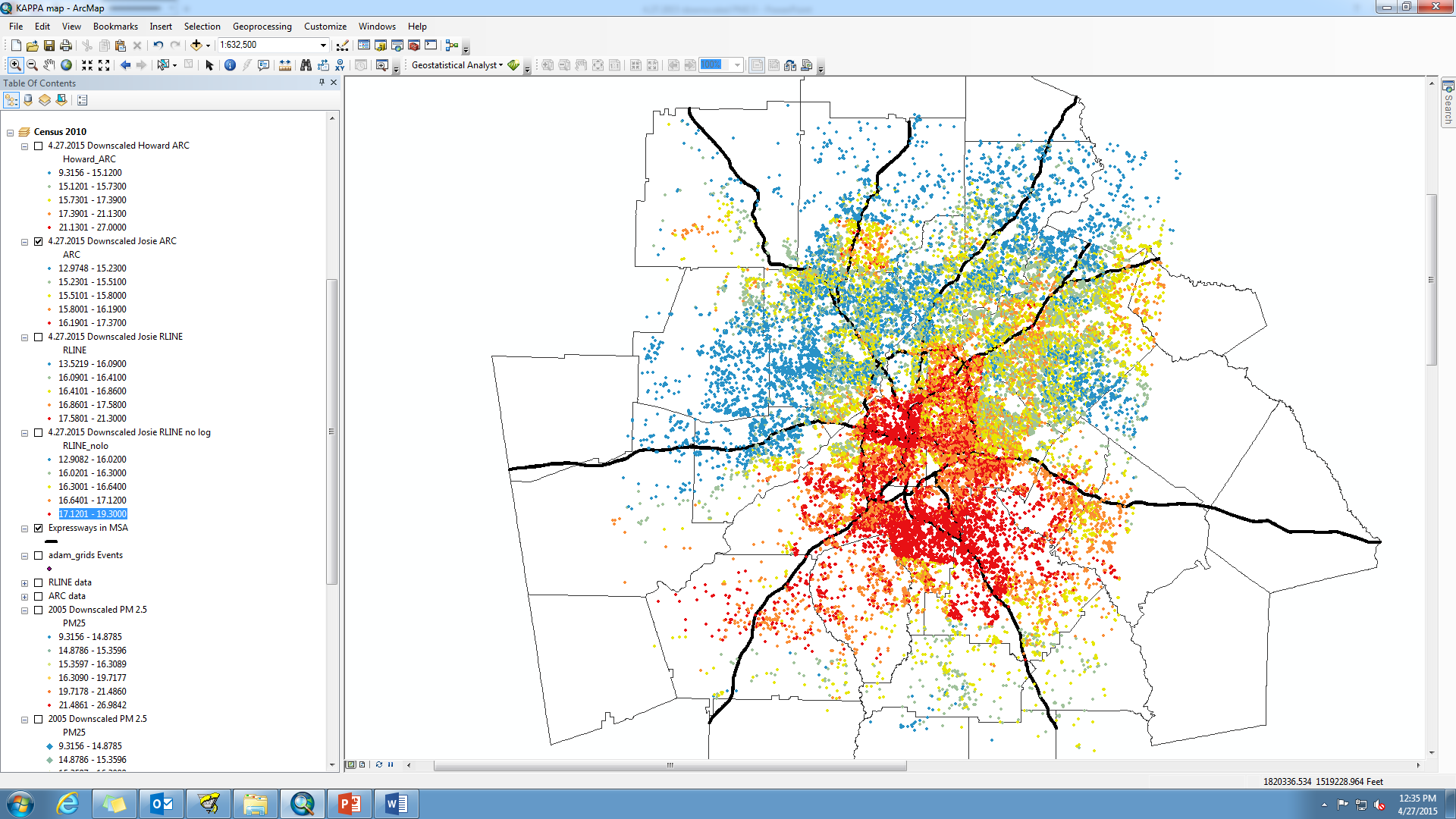 ARC + obs
RLINE
13.5 – 16.1
13.0 – 15.2
16.1 – 16.4
15.2 – 15.5
16.4 – 16.9
15.5 – 15.8
16.9 – 17.6
15.8 – 16.2
17.6 – 21.3
16.2 – 17.4
Unphysical results due to negative RLINE coefficient

Must check spatial map, not just RMSE
DS-RLINE
12
Conclusions (Bayesian Statistical Downscaler)
Results very dependent on number of monitor values it is trained on (CO, NO2)

Results very dependent on land-use variables (ARC vs. R-LINE)

Downscaler not yet ready to be used with CMAQ and 
  R-LINE
13
Approach 2
CTM – Dispersion Model Fusion
14
Inputs
Dispersion Model
2011 RLINE estimations adjusted using observations
Assume 2011 RLINE estimations apply to each year
250-m resolution

Chemical Transport Model
CMAQ-OBS : must adjust CMAQ values using observations before inputting into CTM-Dispersion model
12-km resolution

Scale 12-km CMAQ using fine-scale dispersion model    
   vehicle source impact estimates from R-LINE
15
Data-Fused CMAQ-OBS
Observations
temporal variation from OBS;
spatial structure from mean CMAQ
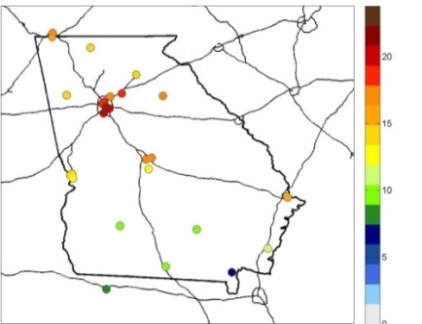 PM2.5 (g/m3), 7/23/08
optimized for temporal variation
C*
temporal variation & spatial structure from CMAQ; scaled to mean OBS
Fused Field and
Temporal Correlation Estimation
CMAQ
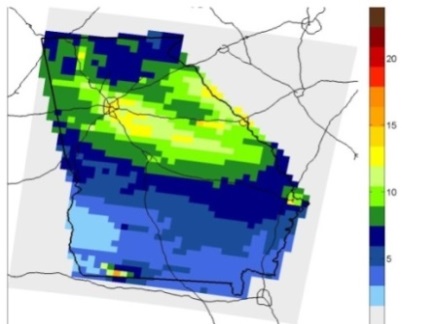 25





0
1





0
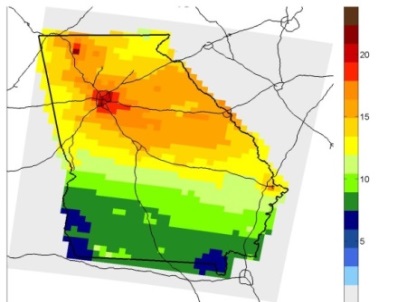 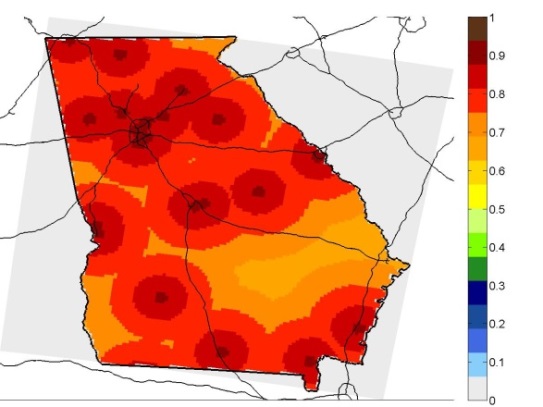 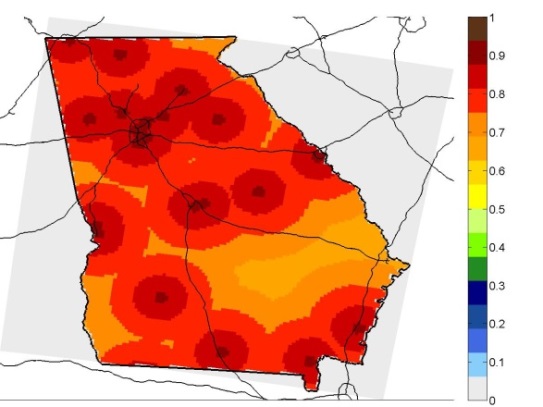 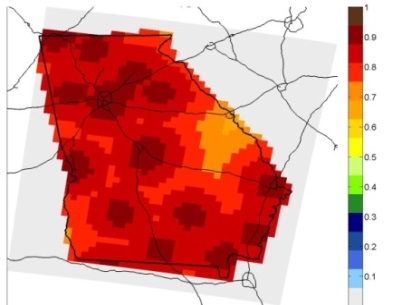 Zhai, et al. “Spatiotemporal error assessment for ambient air pollution estimates obtained using an observation-CMAQ data fusion technique”, 13th annual CMAS Conference
16
Method (CTM-Dispersion Model Fusion)
Spatially average R-LINE values to grid scale of CMAQ-OBS (12-km)

Subtract averaged R-LINE concentrations from CMAQ-OBS values to remove mobile impacts on PM2.5

Spatially interpolate this result using bilinear interpolation to obtain spatially smooth estimates at the grid scale of R-LINE concentrations (250-m)

Add R-LINE estimated PM2.5 to results of step 3 to add mobile PM2.5 back into model
17
1. Average R-LINE Concentrations
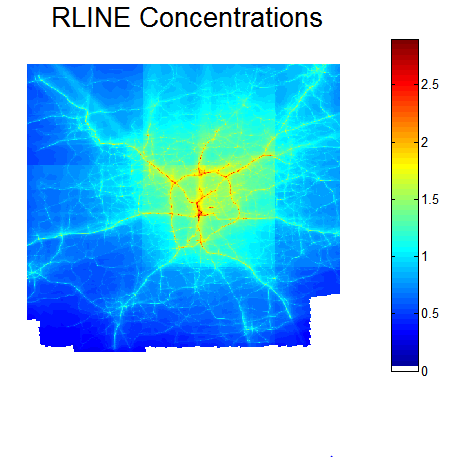 2011 R-LINE Concentrations
2011 R-LINE12km_av
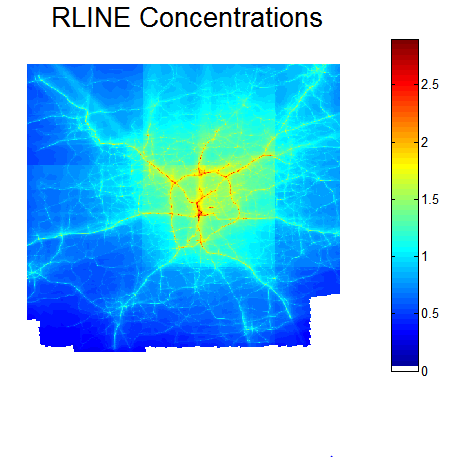 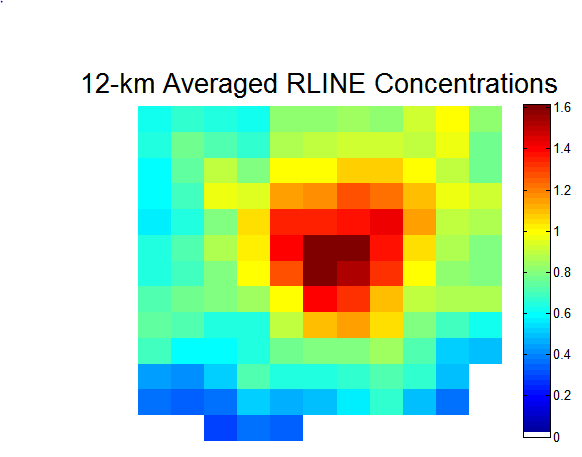 18
2. Subtract R-LINE (12-km) from     CMAQ-OBS
2005 Annually Averaged CMAQ-OBS
2011 R-LINE12km_av
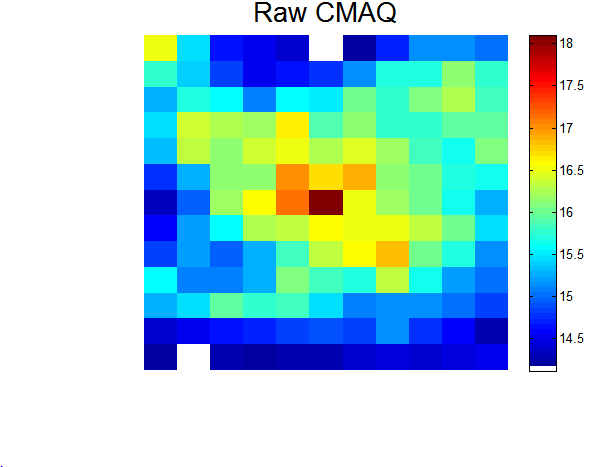 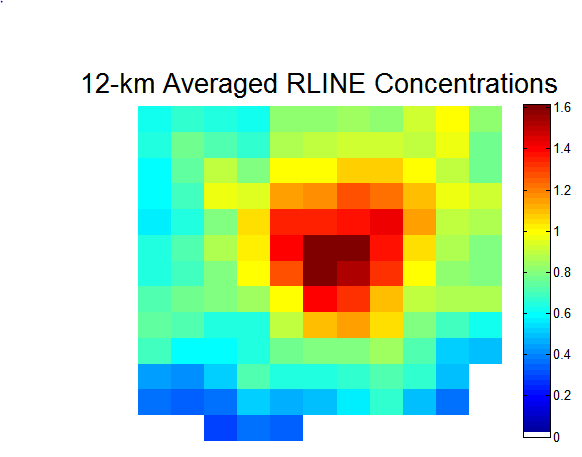 19
3. Spatial Bilinear Interpolation
Interpolated Results
CMAQ-OBS – R-LINE12km_av
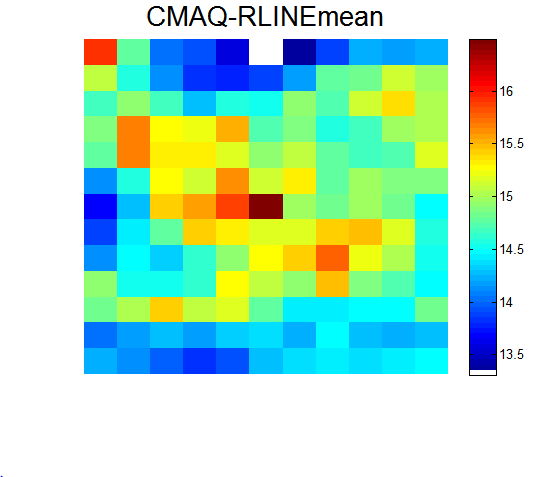 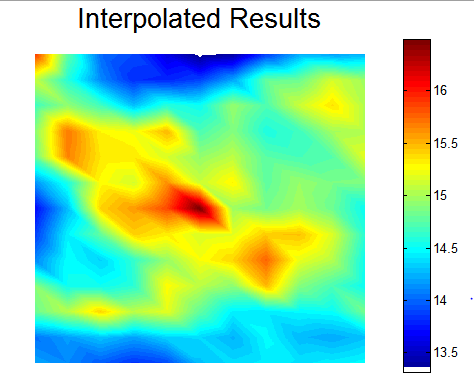 20
4. Add R-LINE (250-m) back into model
Interpolated Results
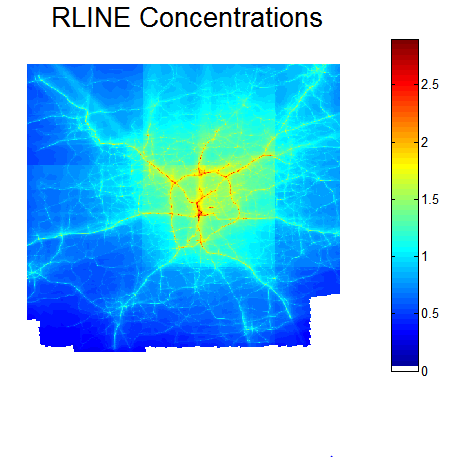 2011 R-LINE Concentrations
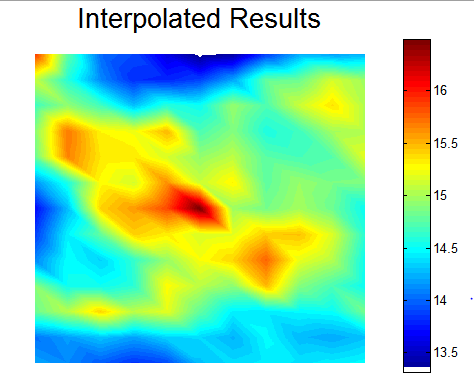 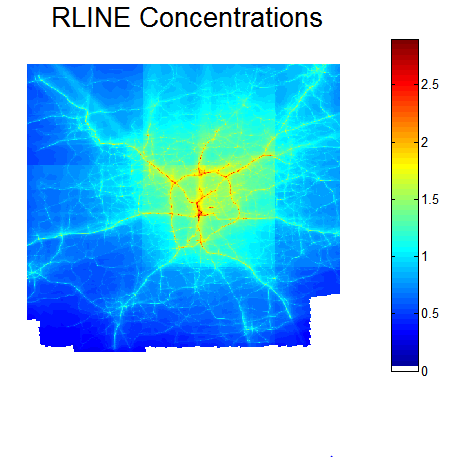 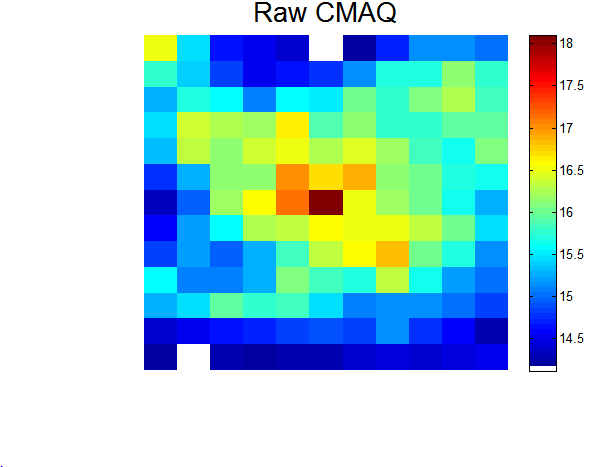 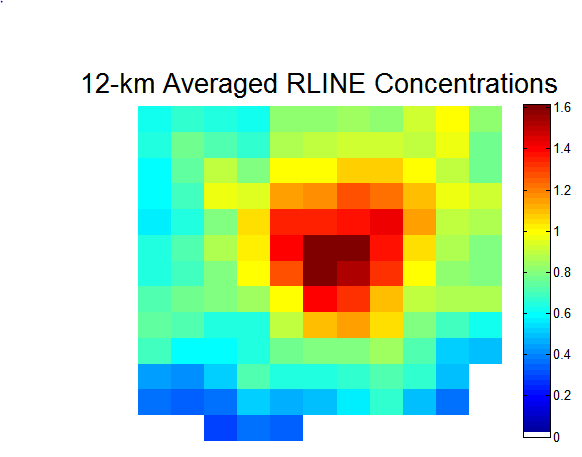 21
2005 Annual Average PM2.5 Results
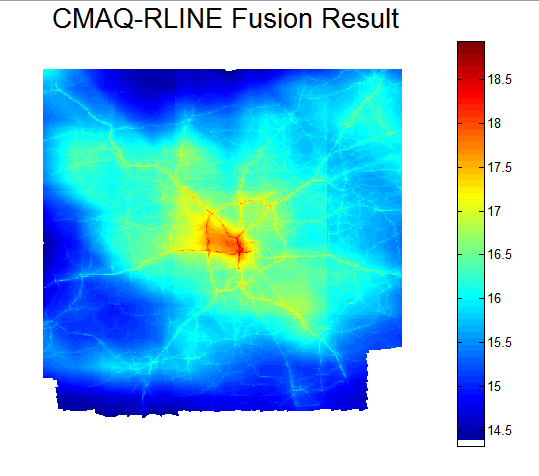 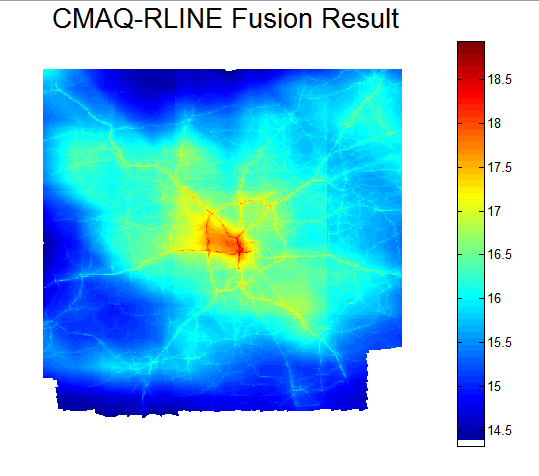 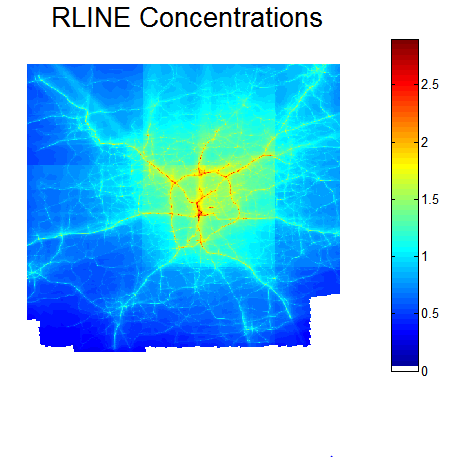 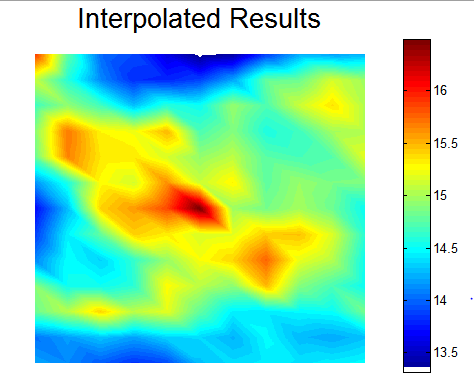 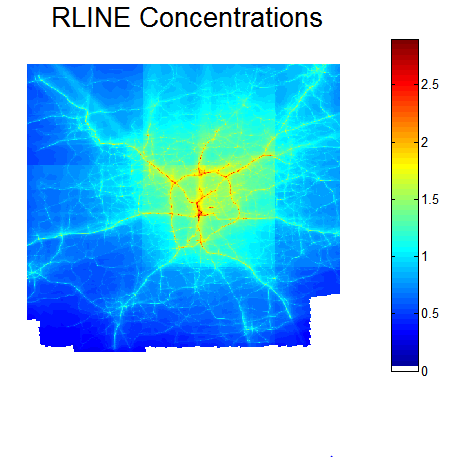 μg/m3
22
Model Comparisons
*Run time for daily estimates of 329,472    
   grid cells over 1 year
*Data prep time does not include running 
   or adjusting CMAQ or R-LINE
Evaluations paired in time and space
number of pairs = 1616 for DS; 1618 for CTM-Dispersion
CTM-Dispersion Fusion 97.5% faster to run
[Speaker Notes: Table: inputs, RMSE, computation time/grid cell,]
23
Conclusions (CTM-Dispersion Model Fusion )
Data fusion of CMAQ and R-LINE successfully created spatially resolved exposure estimates. Daily estimates will be used for a spatially-resolved birth cohort study in Atlanta from 2002-2010

This approach can be applied to any pollutant with CMAQ and R-LINE estimates and any CMAQ grid size ≤ 12km

Evaluation statistics depend heavily on performance of input estimates (better at roadways)

This approach is much faster than the statistical downscaler
24
Acknowledgments
Collaborators at Georgia Tech and Emory University









*This publication was made possible by US EPA grant R834799. This publication’s contents are solely the responsibility of the grantee and do not necessarily represent the official views of the US EPA. Further, US EPA does not endorse the purchase of any commercial products or services mentioned in the publication.
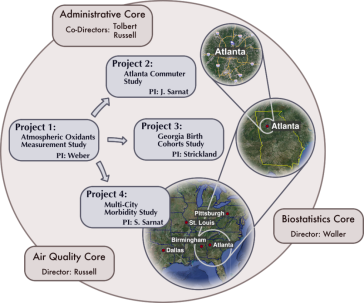 Southeastern Center for Air Pollution & Epidemiology (SCAPE)
www.scape.gatech.edu
Josephine Bates
jbates2019@gatech.edu
Thanks!